Constraining tectonic activity of the Jura fold-and-thrust belt’s basal décollement with carbonate U-Pb dating and clumped isotope thermometry
Nathan Looser1*, Herfried Madritsch2, Marcel Guillong1, Oscar Laurent1, Stephan Wohlwend1, 
and Stefano M. Bernasconi1

1ETH Zürich, Geological Institute, Earth Sciences, Zürich, Switzerland (nathan.looser@erdw.ethz.ch)2Swiss Agency for the Disposal of Nuclear Waste (Nagra), Hardstrasse 73, 5430 Wettingen, Switzerland
*presenting author
[Speaker Notes: Case study which shows what can be done by combining U-Pb dating of carbonates with clumped isotopes]
The Jura fold-and-thrust-belt
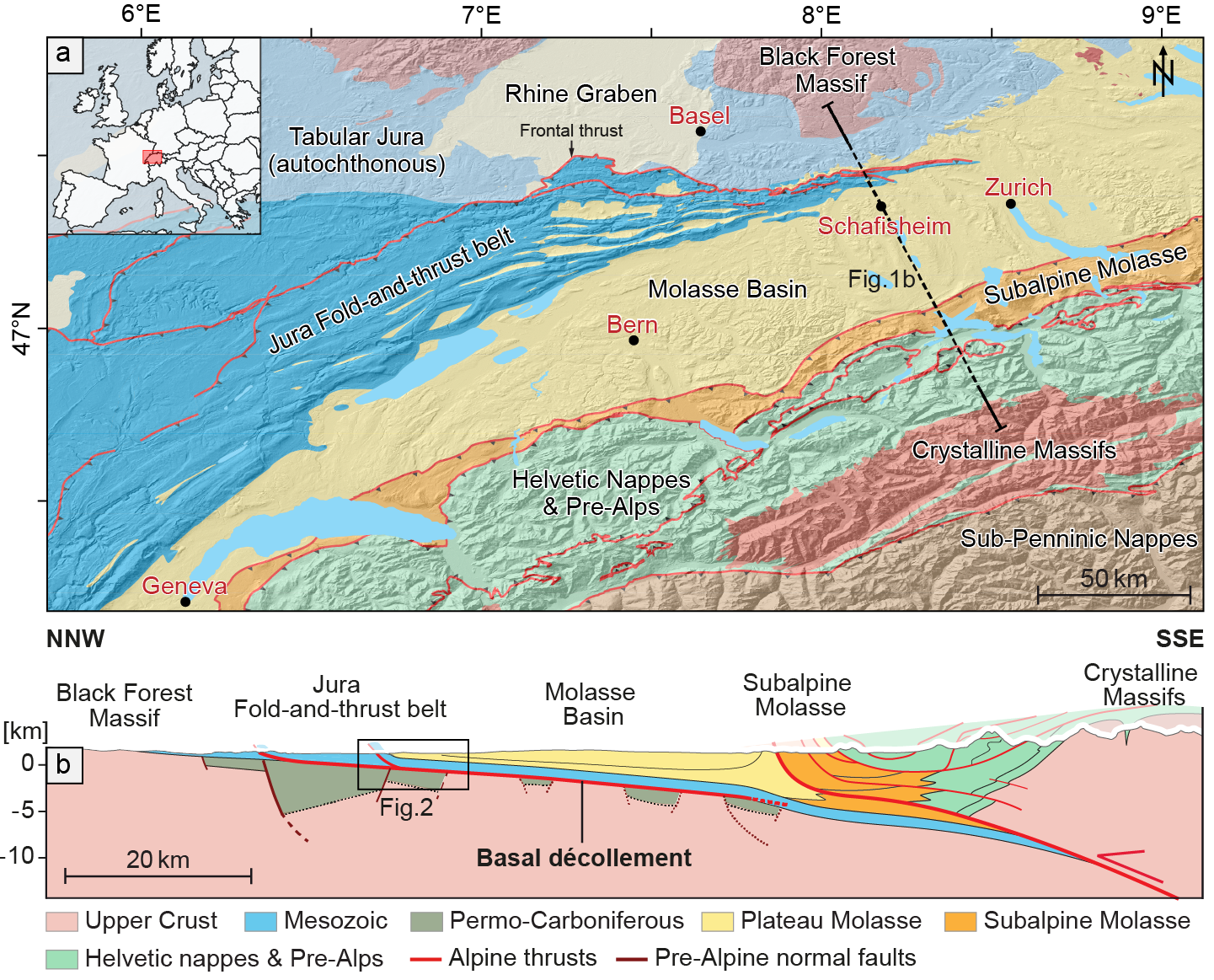 The formation of the Jura fold-and-thrust belt occurred coupled to the late stage evolution of the Alpine orogen (“distant push”, e.g. Laubscher, 1961): Shortening propagated into the foreland in a thin-skinned manner along a shallow dipping thrust décollement constituted by rheologically weak Triassic evaporites near the base of the sedimentary sequence underneath the Tertiary Molasse Basin.

To date, no absolute and direct age and temperature data for thrusting along the basal décollement exist. 
Open key questions:	  When and for how long did the Alpine foreland thrusting along the basal décollement take place and when did the Jura fold-and-thrust belt evolve?
     What were the burial conditions (ambient temperatures and the      source of circulating fluids) during the deformation along the      basal décollement?

->  Combined carbonate U-Pb dating and clumped isotope      thermometry is the new tool to resolve these questions.
Fig. 1a) Simplified tectonic map of the Central European Alps and their north-western foreland. Fig. 1b) Regional transect with the basal décollement of the Alpine foreland linking the Alps with the Jura Mountains. Figs. 1a and 1b modified after Pfiffner (2014).
[Speaker Notes: are separated by an interval of erosion, uplift and cooling. 

This is thought to be the result of an Alpine forebulge that formed during Paleogene times and resulted in an unconformity spanning from late Jurassic to Eocene.]
Sampling strategy
Vein cements within the evaporitic décollement are typically composed of anhydrite and are not accessible for U-Pb geochronology and clumped isotope thermometry. 

To overcome this problem, we analyzed vein calcites associated with thrust faults located between the two major evaporitic deformation horizons of the basal décollement in the northern Molasse Basin (SCHA, Schafisheim borehole) and in the Jura Mountains (AU and HB, both outcrops).

These thrusts are secondary structures branching off from the basal décollement and are located close to the the main thrust horizon above the mechanical basement. Therefore, the sampled vein calcites reflect both timing and burial conditions of tectonic activity along the basal décollement.

To complement the set of samples, we also analyzed slickenfibres from strike-slip faults located in the Middle Jurassic of the Jura Mountains (AA and AK, both outcrops).
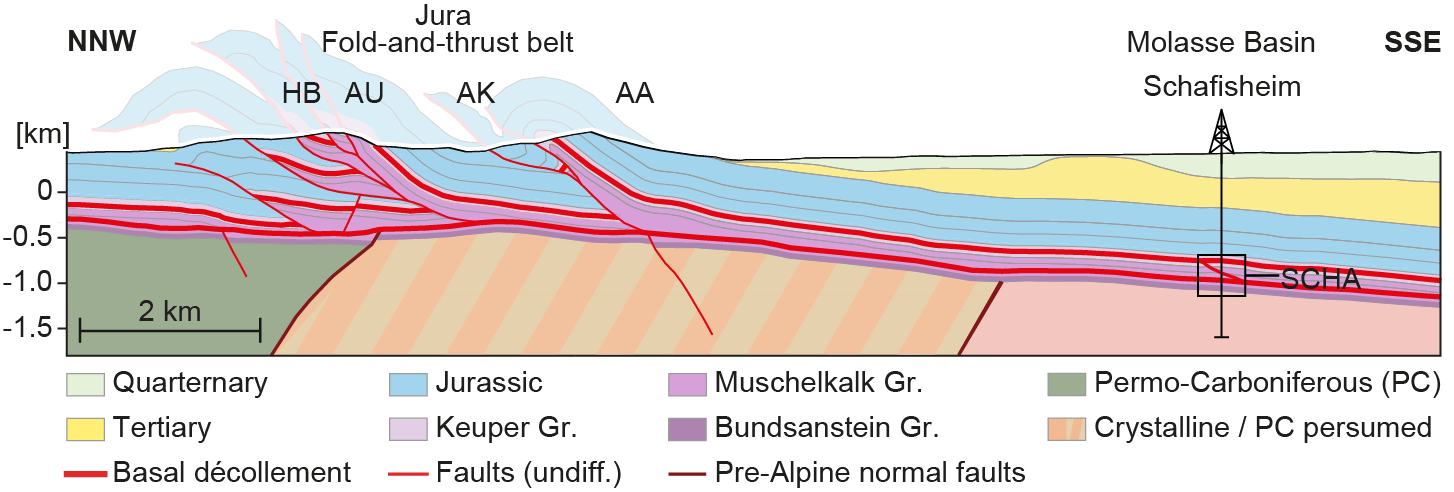 Fig. 2) Close-up section across the SCHA borehole in the distal northern part of the Molasse Basin and the Jura fold-and-thrust belt. Abbreviations indicate the approximative projection of the studied sites. Modified after (Matter et al., 1988a) and Jordan et al. (2015).
Timing of deformation
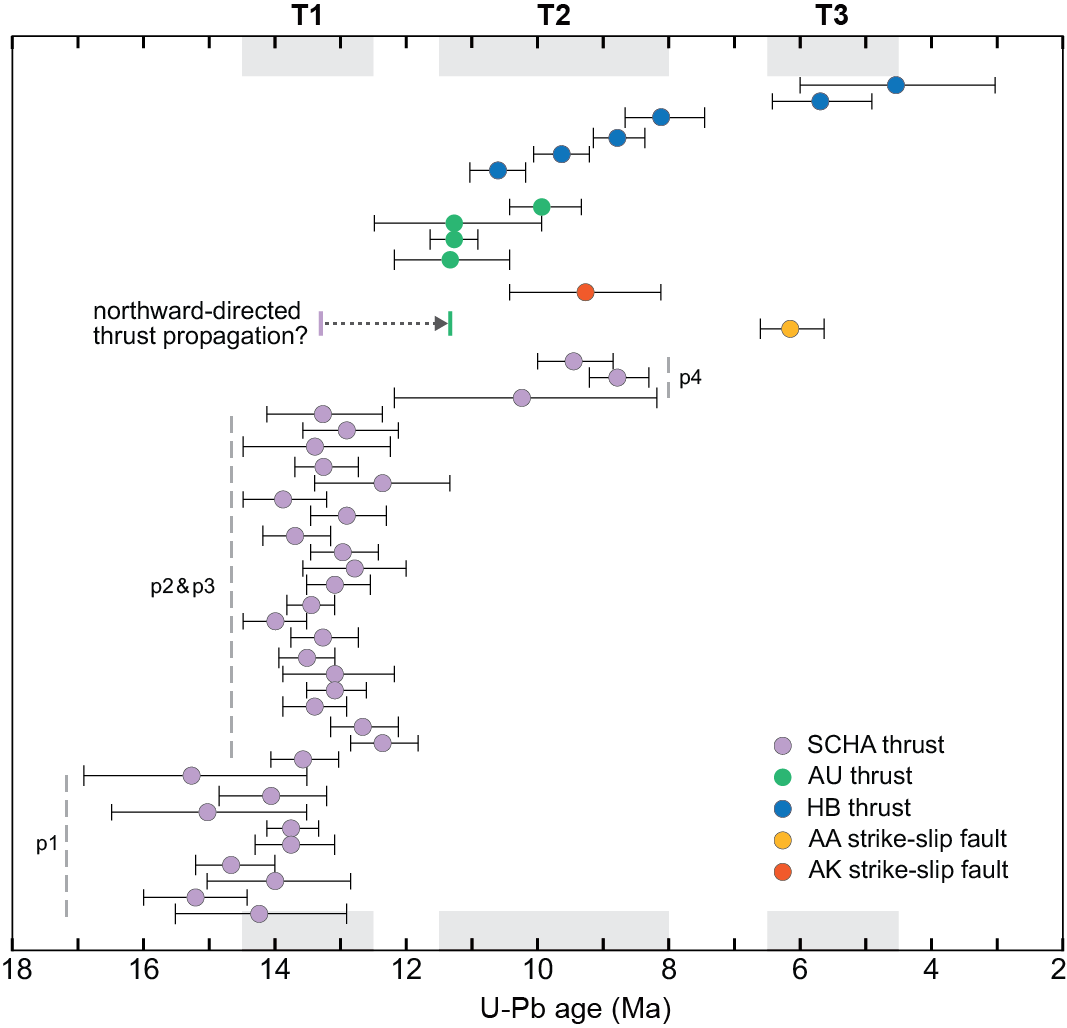 The earliest deformation phase at ~14.5-12.5 Ma (T1) is recorded by the SCHA thrust in in the Molasse Basin.

Simultaneous thrusting and strike-slip faulting in the Jura Mountains at ~11.5-4.5 Ma (T2,T3) is observed at the AU and HB thrusts and the AA and AK strike-slip faults.

->  The onset of thrusting along the basal décollement occurred earlier      than commonly inferred for the Jura mountains (12 Ma or later;      Sommaruga et al., 1995; Kälin, 1997; Becker, 2000; Ziegler and       Fraefel, 2009; Rittner, 2013; Madritsch, 2015; Malz et al., 2016).
 
->  The deformation between ~11.5 and ~4.5 Ma corresponds well with      thrust pulses between 12 and 5 Ma in the Subalpine Molasse of the         more proximal foreland (von Hagke et al., 2012; Mock et al., 2019).  
     This documents simultaneous tectonic activity along both thrust fronts.

->  The deformation along the basal décollement was not short-lived but      occurred over a time period of at least ~10 Ma.

->  The data may indicate northward-directed thrust propagation. However,      the spatial coverage of the samples is limited.
Calcite U-Pb data from the different sites arranged as a S-N transect. Error bars show 95% confidence intervals and p1 to p4 reflect different vein populations observed at the SCHA thrust.
[Speaker Notes: Our approach is to look at diagenetic carbonates...]
Burial conditions during deformation
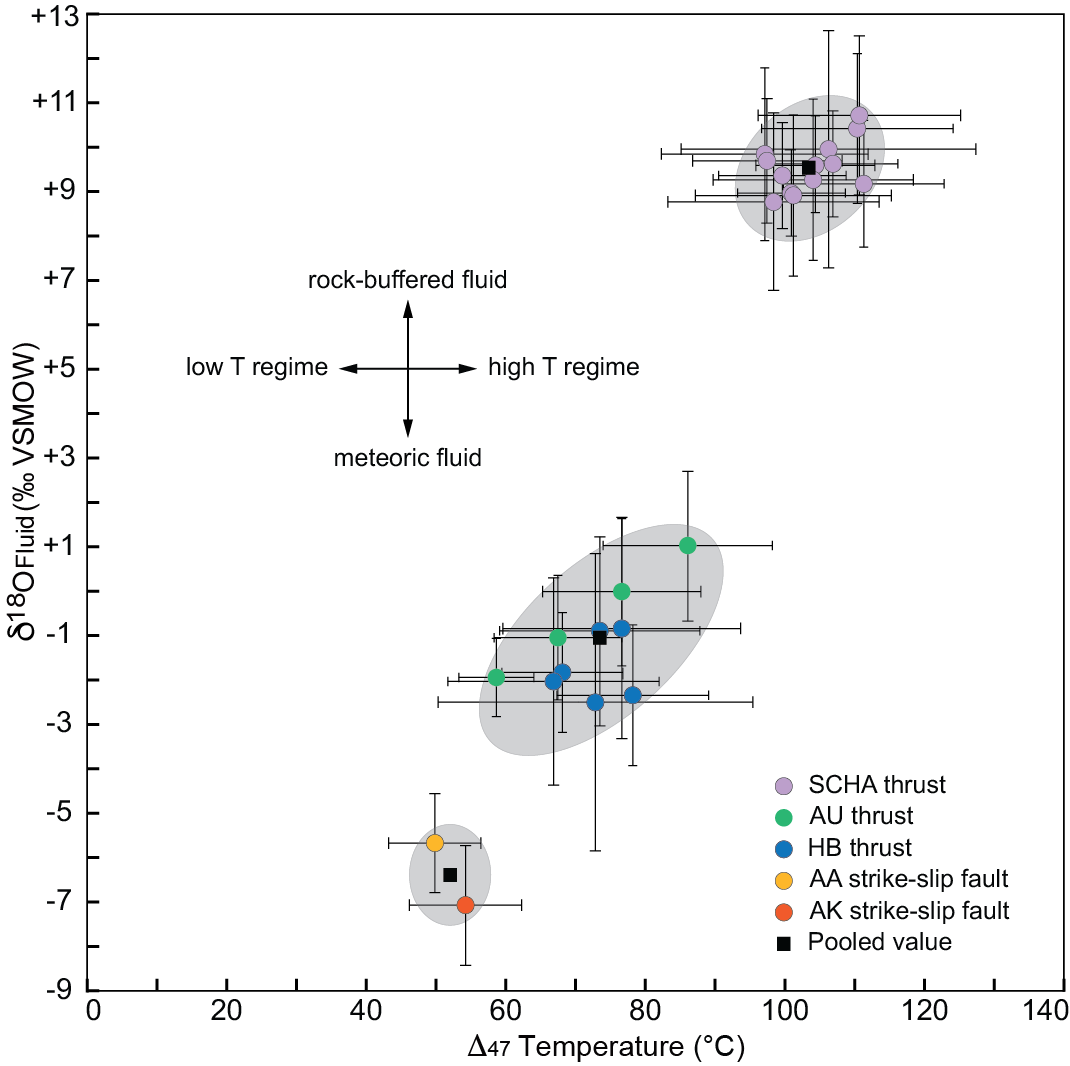 Contemporaneous deformation at the different sites at ~11.5-8 Ma allows for a direct comparison of the deformation temperatures and syntectonic fluid flow between the different burial settings and fault types.

SCHA thrust: Pooled TD47 = 104°C and d18Ofluid = +9.5‰ (VSMOW) indicate extensive fluid-rock interaction at high temperatures(equilibration with the host rock with a measured d18O of -6.3‰, VPDB at 104°C will result in a d18Ofluid = +8.8‰, VSMOW).

AA & AK strike-slip faults: Pooled TD47 = 52°C and d18Ofluid = -6.4‰ (VSMOW) constitute the coldest and most meteoric endmembers observed, providing a maximal value for the d18Ofluid of the infiltratingmeteoric water.

AU & HB thrusts: Pooled TD47 = 73°C and d18Ofluid = -1.1‰ (VSMOW) indicate less burial compared to SCHA and meteoric-derived fluids 
      modified by interaction with the host rocks.

->  Deformation occurred in a range of burial settings with distinct ambient     temperatures and syntectonic fluid flows.

->  Widely constant D47 temperatures and d18Ofluid compositions over time       imply deformation under constant burial conditions between ~14.5 and       ~4.5 Ma. Therefore, the exhumation of the Jura fold-and-thrust belt      occurred after ~4.5 Ma.
Clumped isotope data plotted as D47 temperature vs. δ18Ofluid composition reflecting distinct burial conditions. Error bars show 95% confidence intervals.
References
Becker, A., 2000, The Jura Mountains - an active foreland fold-and-thrust belt? Tectonophysics, v. 321, p. 381–406, doi:10.1016/S0040-1951(00)00089-5.
Von Hagke, C., Cederbom, C.E., Oncken, O., Stckli, D.F., Rahn, M.K., and Schlunegger, F., 2012, Linking the northern Alps with their foreland: The latest exhumation history resolved by low-temperature thermochronology: Tectonics, v. 31, p. 1–25, doi:10.1029/2011TC003078.
Jordan, P., Malz, A., Heuberger, S., Pietsch, J., Kley, J., and Madritsch, H., 2015, Regionale geologische Profile durch die Nordschweiz und 2D-Bilanzierung der Fernschubdeformation im östlichen Faltenjura. Nagra Project Report, NAB 14-105, Nagra, Wettingen.
Kälin, D., 1997, Litho- und Biostratigraphie der mittel- bis obermiozänen Bois de Raube-Formation (Nordwestschweiz): Eclogae Geologicae Helvetiae, v. 90, p. 97–114.
Laubscher, H.P., 1961, Die Fernschubhypothese der Jurafaltung: Eclogae Geologicae Helvetiae, v. 54, p. 221–280, http://dx.doi.org/10.5169/seals-162820%5CnNutzungsbedingungen%5Cnhttp://scholar.google.com/scholar?hl=en&btnG=Search&q=intitle:Die+Fernschubhypothese+der+Jurafaltung#0.
Madritsch, H., 2015, Outcrop-scale fracture systems in the Alpine foreland of central northern Switzerland: kinematics and tectonic context: Swiss Journal of Geosciences, v. 108, p. 155–181, doi:10.1007/s00015-015-0203-2.
Malz, A., Madritsch, H., Meier, B., and Kley, J., 2016, An unusual triangle zone in the external northern Alpine foreland (Switzerland): Structural inheritance, kinematics and implications for the development of the adjacent Jura fold-and-thrust belt: Tectonophysics, v. 670, p. 127–143, doi:10.1016/j.tecto.2015.12.025.
Matter, A., Peters, T., Bläsi, H.-R., Schenker, F., and Weiss, H.-P., 1988b, Technischer Bericht 86-03, Sondierbohrung Schafisheim – Geologie Textband. Landeshydrologie und -geologie, Bern. 
Mock, S., von Hagke, C., Schlunegger, F., Dunkl, I., and Herwegh, M., 2019, Late Miocene thrusting in the North Alpine foreland: Driven by a deep-seated process and shaped by the local mechanical stratigraphy: Solid Earth Discussions, p. 1–32, doi:10.5194/se-2019-56.
Pfiffner, O. A., 2014, Geology of the Alps: John Wiley & Sons.Rittner, M., 2013, U-Pb dating of brittle deformation. Unpublished Doctoral Thesis: Royal Holloway University of London, 270 p., https://pure.royalholloway.ac.uk/portal/en/publications/upb-dating-of-brittle-deformation(aff86bf1-7949-4184-88c1-886cc509dcf2).html.
Sommaruga, A., Burkhard, M., Laubscher, H., Noack, T., and Diebold, P., 1995, Jura Mountains, in Deep Structure of the Swiss Alps, Birkhäuser, Basel, Switzerland, p. 45–63, doi:10.1007/978-3-0348-9098-4_7.
Ziegler, P.A., and Fraefel, M., 2009, Response of drainage systems to Neogene evolution of the Jura fold-thrust belt and Upper Rhine Graben: Swiss Journal of Geosciences, v. 102, p. 57–75, doi:10.1007/s00015-009-1306-4.